Pórusos anyagok alkalmazása a gázelválasztásban
Jancsi Ákos Dávid
Budapesi Műszaki és Gazdaságtudományi Egyetem
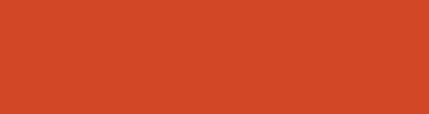 Gázelválasztás és módszerei
Elválasztásnak nevezzük azt a folyamatot, amely során anyagok keverékét két vagy több, egymástól összetételükben különböző termékké alakítunk át.
szorbensekkel/oldószerrel






kriogén desztilláció

membránokkal
nyomásingadozásos adszorpció (Pressure Swing Adsorption, PSA)
vákuumingadozásos adszorpció (Vacuum Swing Adsorption, VSA)
hőmérsékletingadozásos adszorpció (Temperature Swing Adsorption, TSA)
Gázelválasztáshoz alkalmazott pórusos anyagok
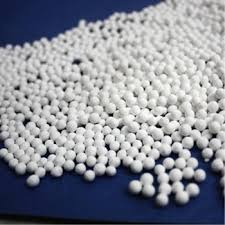 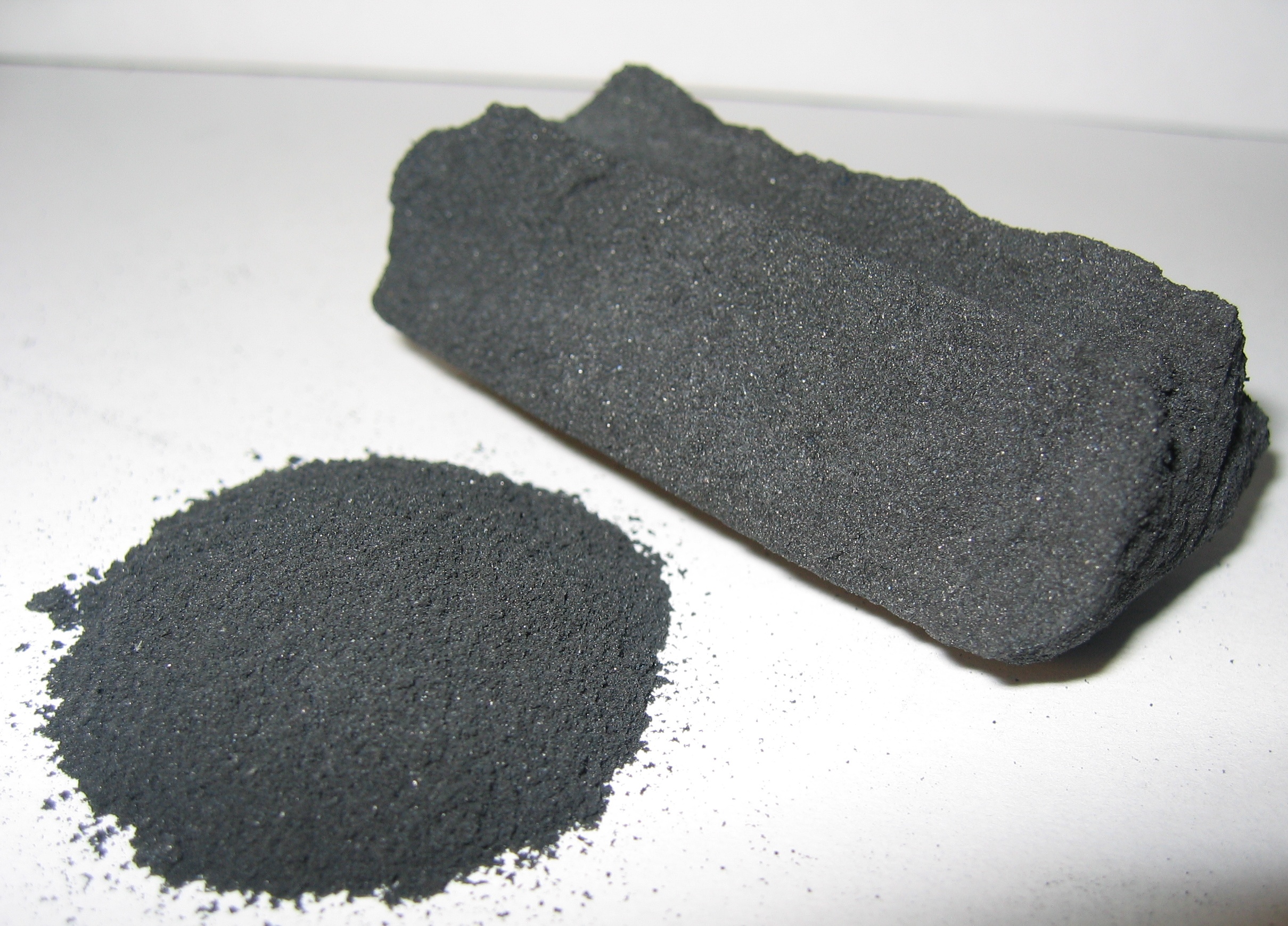 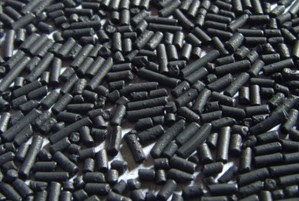 aktív szén
aktivált alumínium-oxid
szén molekulaszita
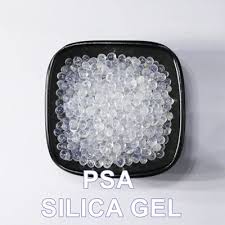 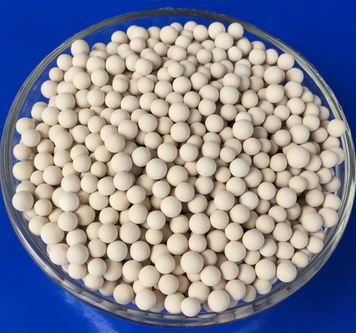 szilikagél
zeolit
Aktív szén
Gyártási folyamat:

alapanyag előkészítése        granulálás        karbonizálás        gázosítás


Alapanyagok:
fa, tőzeg, kőolajkoksz, antracit, bitumenes szén stb.


Gázosítás:
enyhe oxidáló gázok, pl.: vízgőz, füstgáz, szén-dioxid, oxigén.
800-1000 °C
400-500 °C
aktiválás
Aktív szén
Tulajdonságok:

fajlagos felület: 300-4000 m2/g

polimodális pórusméret-eloszlás

nem, vagy csak enyhén poláris felület

szükségtelen a nedvességeltávolítás

alacsony kötéserősség
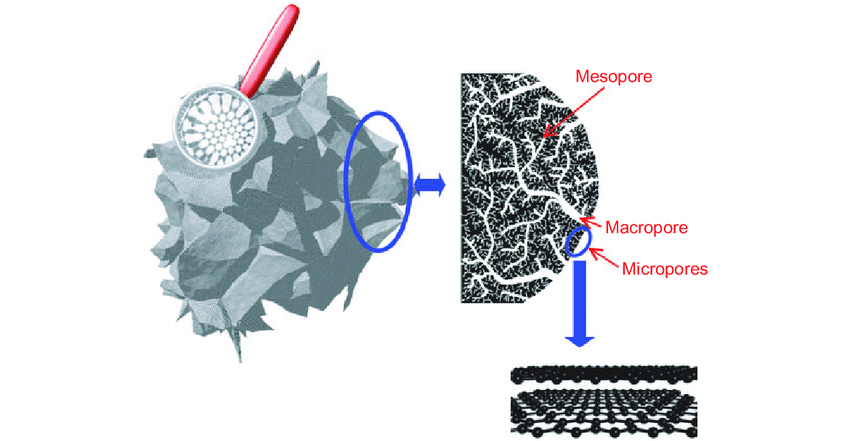 Celzard, A., Fierro, V., Marêché, J. F., & Furdin, G. (2007). Advanced Preparative Strategies for Activated Carbons Designed for the Adsorptive Storage of Hydrogen. Adsorption Science & Technology, 25(3-4),
Szén molekulaszita (cms)
CMS N2


Aktív szén pórusainak bevonása karbonizált hőre keményedő polimerrel


Nitrogén előállítása a levegőből
CMS H2


   Polimerek (pl.: PVDC) karbonizálása



   Hidrogén és hélium tisztítása
előállítási módszer
alkalmazás




  szerkezet
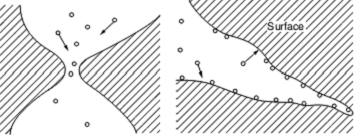 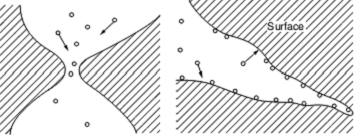 Jüntgen, H., Knoblauch, K., and Harder, K. (1981) Fuel 60, 817.
Aktivált alumínium-oxid
Előállíítása:
alumínium-hidroxid termikus dehidratációja

Tulajdonságai:
fajlagos felület: 300-350 m2/g
nagyon nagy hidrofilitás
pórusszerkezete a hőkezelés körülményeitől függ

Alkalmazása:
ipari gázok szárítása
kromatográfia
Szilikagél (SiO2)
Előállíítása:
kovasav (H4SiO4) polimerizációja


szol-gél módszer




Tulajdonságai:
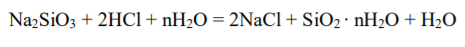 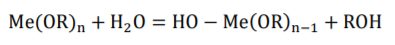 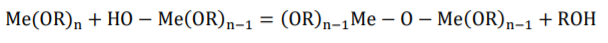 normál sűrűségű
fajlagos felület: 750-850 m2/g
átlagos pórusátmérő: 22-26 Å
alacsony sűrűségű
fajlagos felület: 300-350 m2/g
átlagos pórusátmérő: 100-150 Å
Zeolitok
Kémiai összetétel:
alkáli-vagy alkáliföldfémek kristályos alumínium-szilikátjai


Előállítása:




Tulajdonságai:
fajlagos felület: 500-800 m2/g
a szorpció nagy szelektivitással történik
a pórusméretek az előállítás során nagy mértékben befolyásolhatók
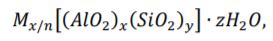 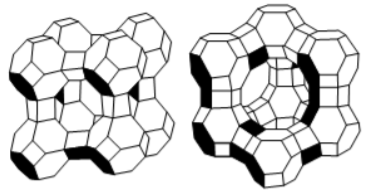 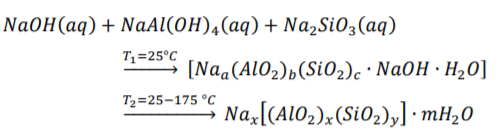 A legelterjedtebb adszorbensek pórusméret-eloszlásának összevetése
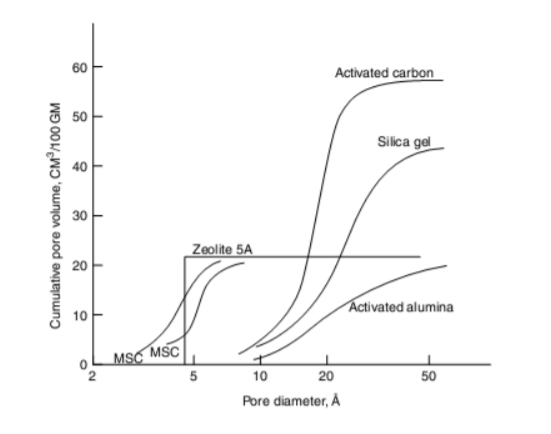 Yang, Ralph T.: Gas Separation by Absorption Processes, Series on Chemical Engineering, Vol. I, World Scientific Publishing Co., Singapore, 1997
Köszönöm a figyelmet!
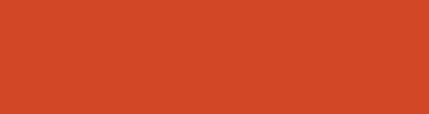